Правила поведения в лесу
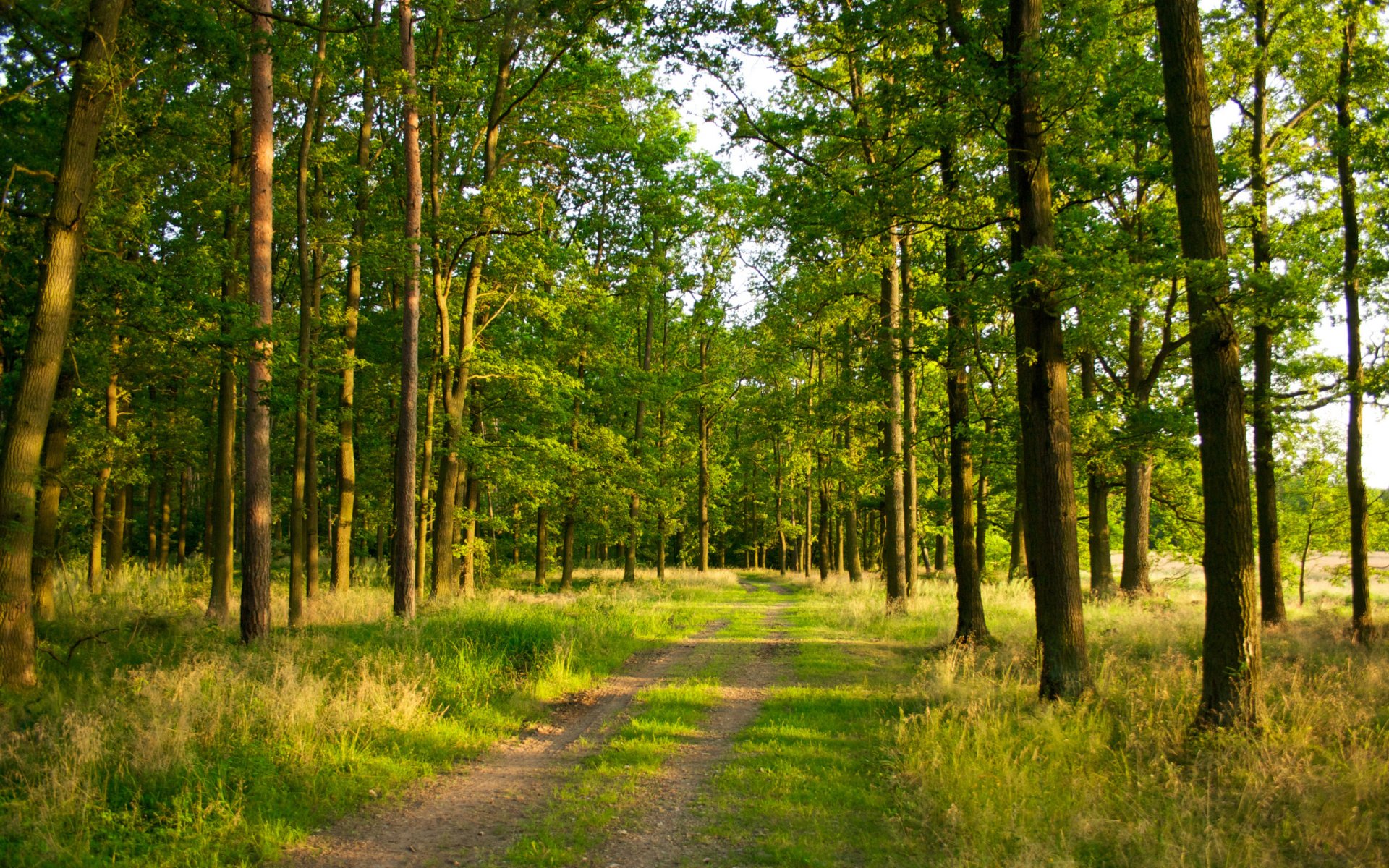 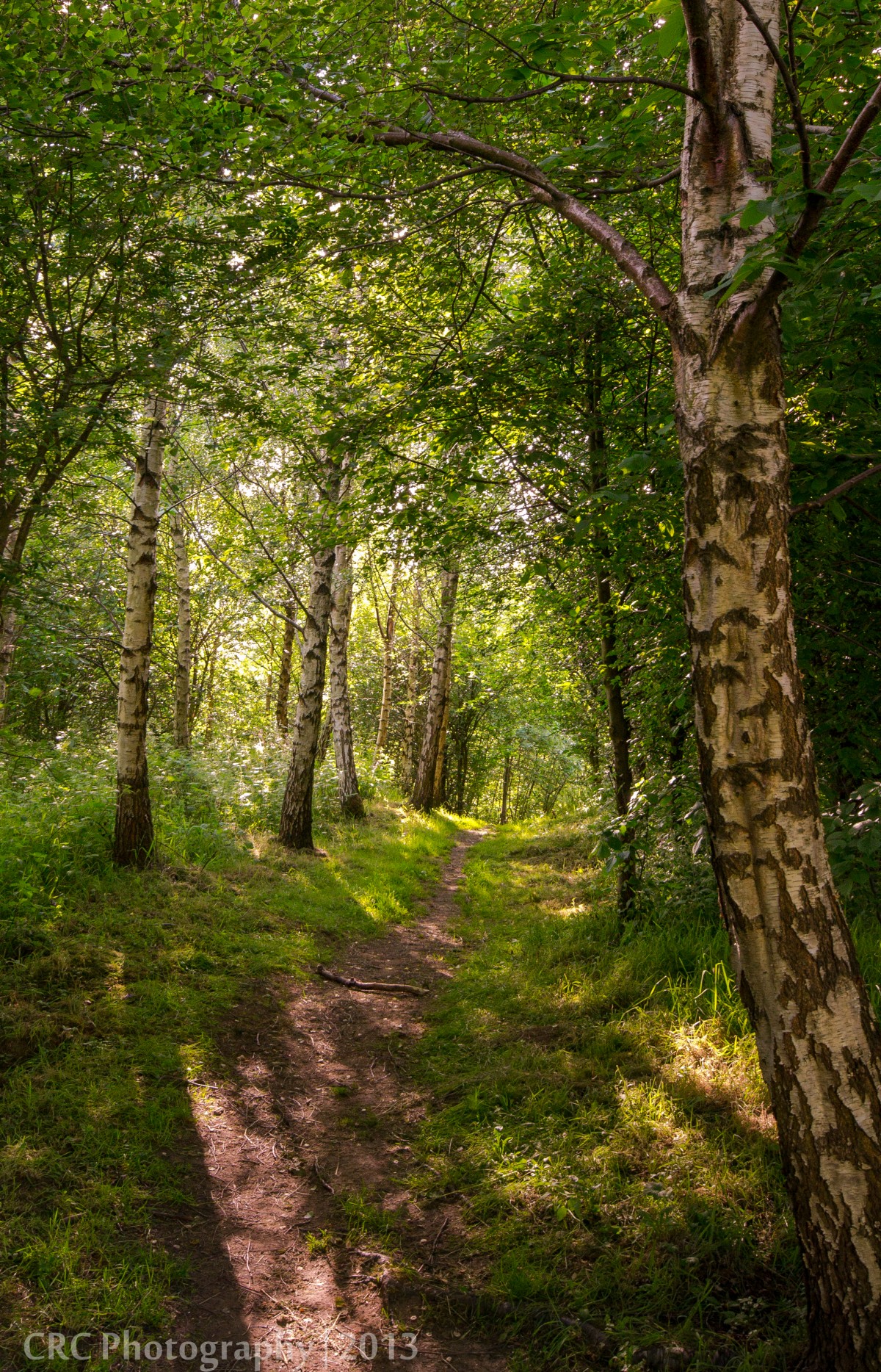 Наступило теплое время года. Многие из вас обязательно пойдут на прогулку  в лес или в парк.
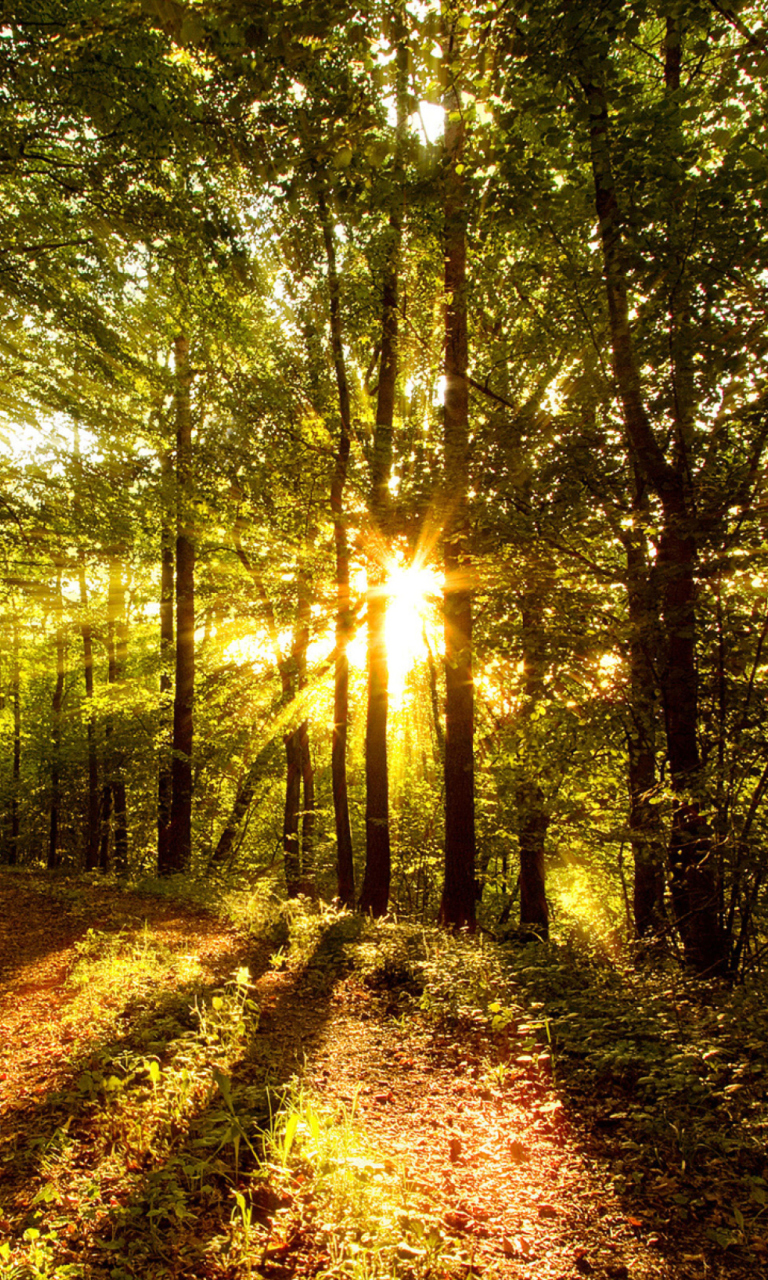 И что бы вам запомнилась ваша прогулка, и вы смогли вернуться еще раз в лес. Нужно соблюдать несколько простых легких правил.
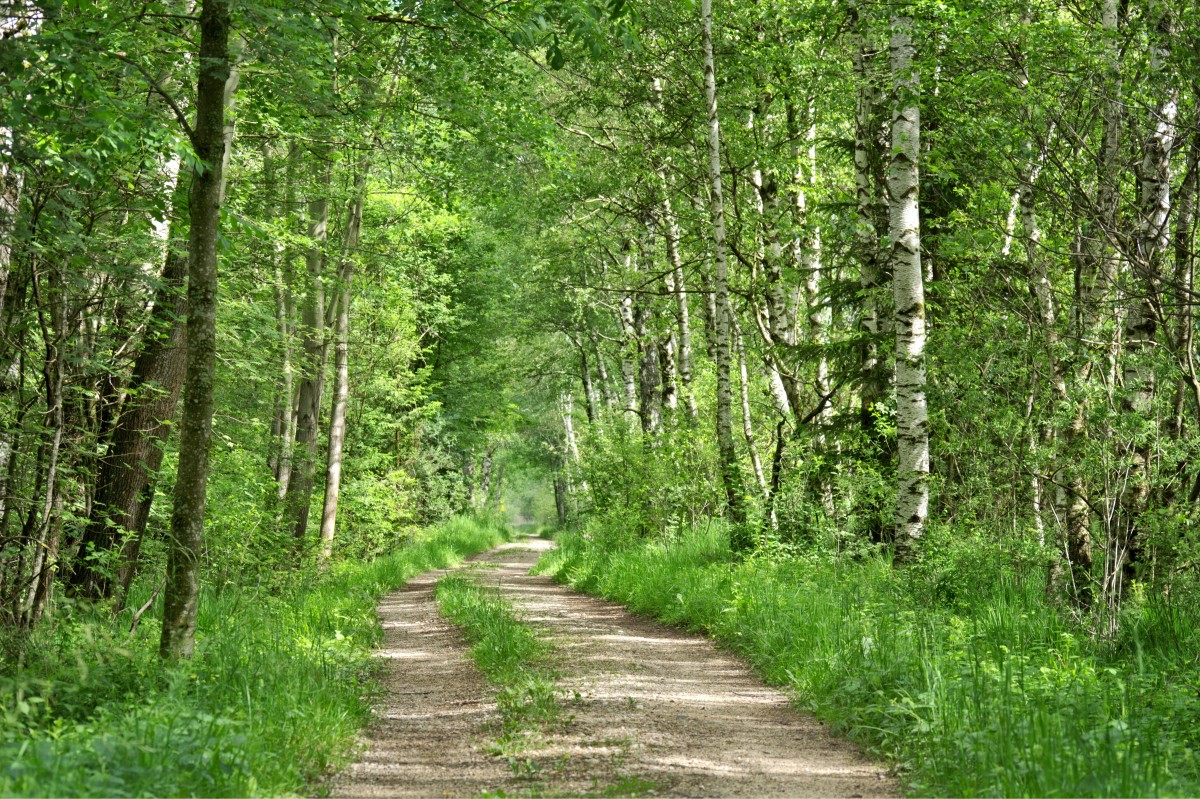 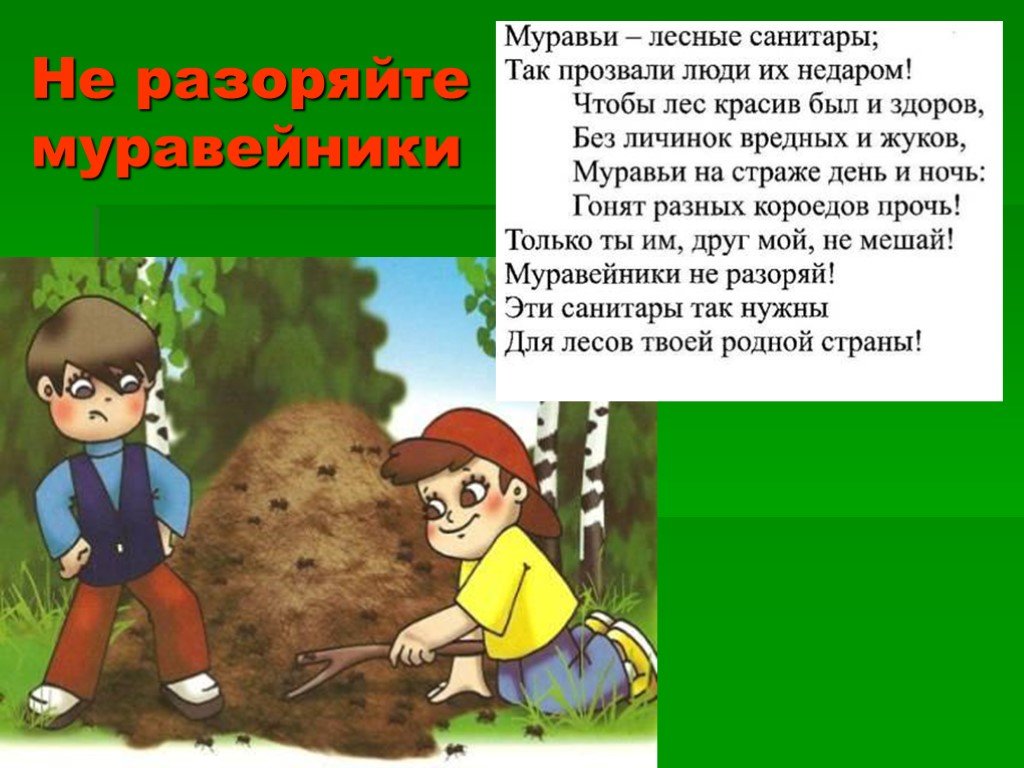 Не портите несъедобные грибы!
В лесу грибов различных много…Ты несъедобные — не трогай!В корзинку их не собирай,Но и ногами не сбивай…Они нужны лесным зверятам:Лисичкам, ежикам, зайчатам…Их только люди не едят:В поганках, мухоморах — яд!Но для зверья лесного все жТот гриб полезен и хорош.
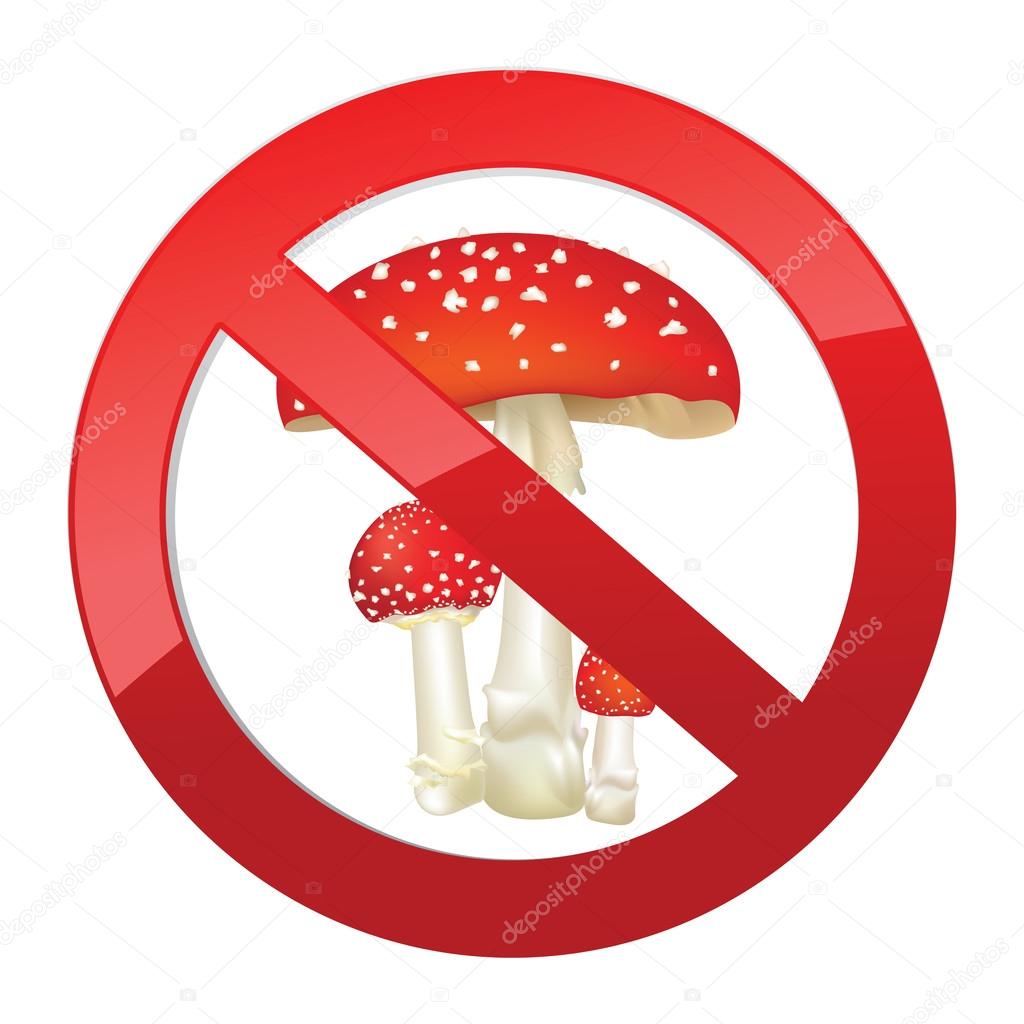 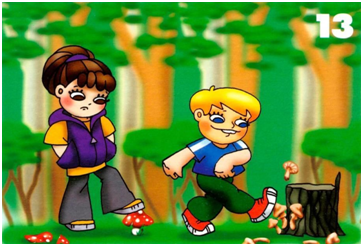 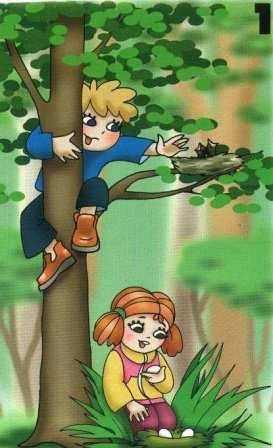 Не разоряйте птичьи гнезда!
Не разоряйте птичьи гнёзда!Дети запомнить должныИ понять:Гнезда у птичекНельзя разорять!Если в травеУвидали яйцоИли услышалиКрики птенцов,Не приближайтесь,Не лезьте тудаИ не тревожьтеНи птиц, ни гнезда.
Не обижайте лесных насекомых!
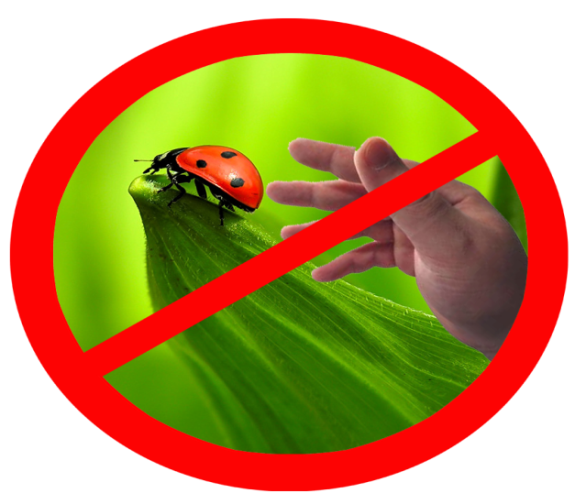 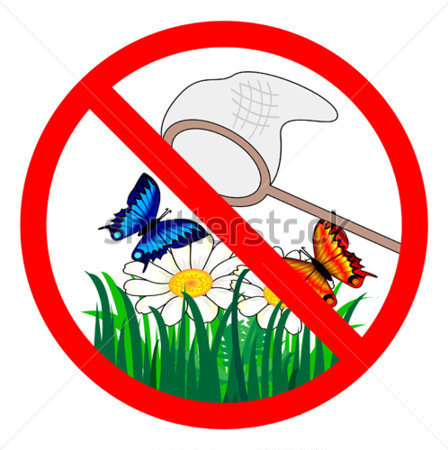 В лесу летают мотыльки,Ползут козявки и жуки…Природа-мать им жизнь дала.У них у всех свои дела.Ты их увидишь на пути –Не обижай, а отойди!Без насекомых лес, друг мой,И одинокий, и пустой…
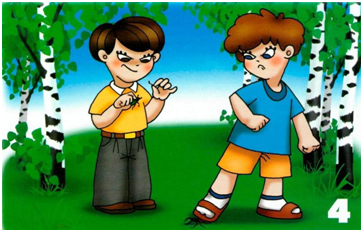 Не забирайте из леса животных
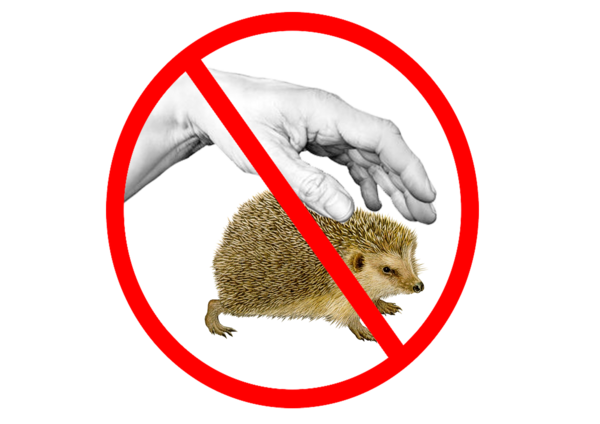 Для ёжиков и белокЛес — это дом родной.Они живут там смелоИ летом, и зимой:Находят пропитанье,Своих детей растятИ уходить из лесаНисколько не хотят…Поэтому не стоитИх в город забирать…Поверь: они в неволеНе будут есть и спать…
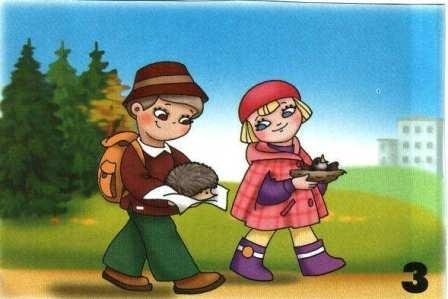 Не рвите редкие цветы
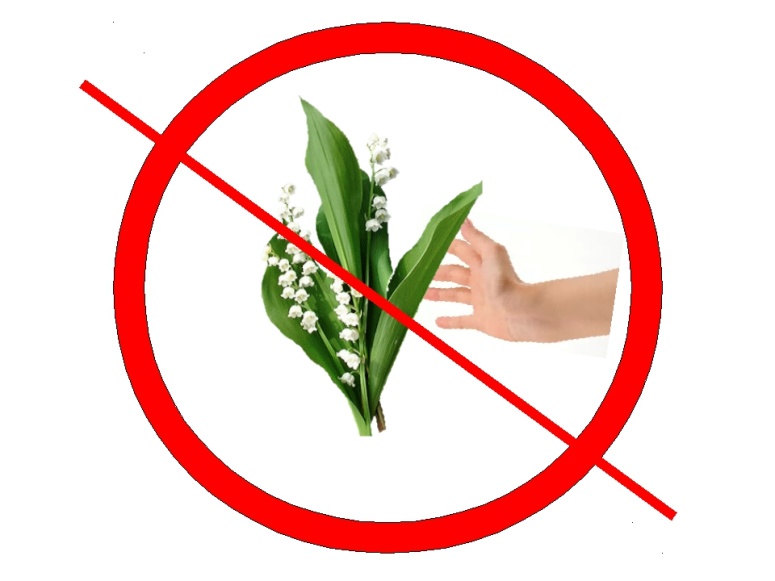 Не рвите редкие цветы!Есть цветочки редкие,Белые и нежные:Вам кивнут приветливоЛандыши, подснежники…Только рвать не надо их –С ними лес добрей, светлей.Ведь теперь цветов такихОчень мало на земле.
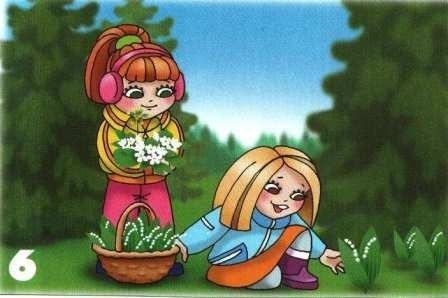 Не шумите в лесу
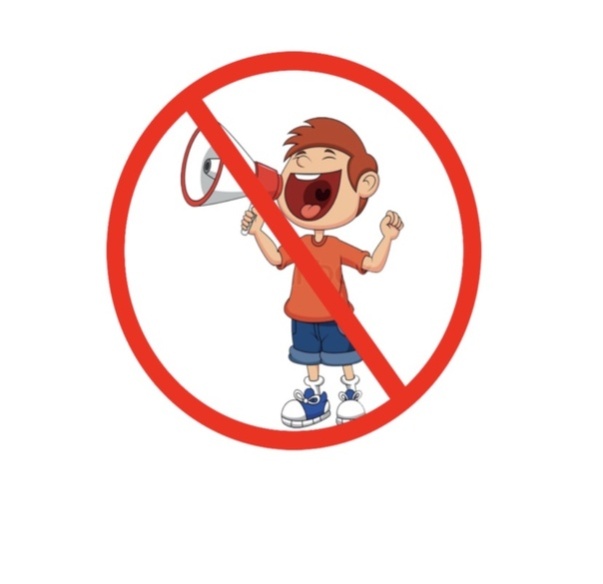 У леса музыка своя…Ее послушайте, друзья!Вот птичьи трели раздались,Вот белка скачет вверх и вниз,А вот кузнечик затрещал,По ветке дятел застучал…Как много звуков тут и там!В лесу не нужен шум и гам:Нельзя шуметь, галдеть, кричатьИ громко музыку включать!
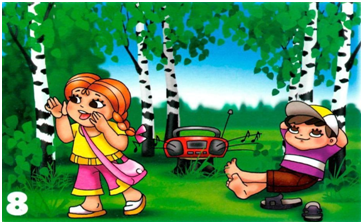 Не разжигайте костер в лесу без взрослых!
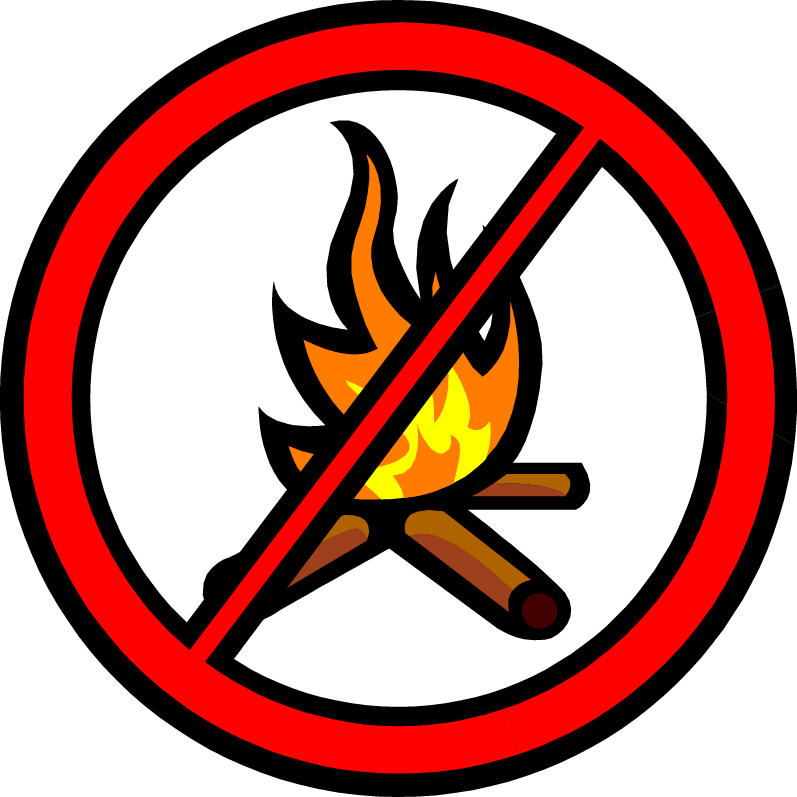 Без взрослых с огнем развлекаться опасно –Закончиться может забава ужасно.В лесу очень сухо бывает порой,Костер обернется серьезной бедой!Представьте, что пламя легко разгорится,Начнет полыхать, разбегаться, искритьсяЕго потушить невозможно тогда…Пожары лесные — большая беда!Погибнут деревья и звери, и птицы…Без взрослых костер разжигать не годится!
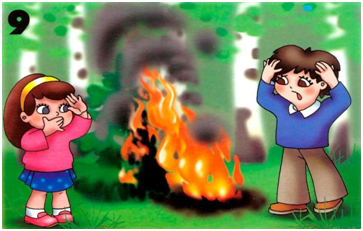 А теперь все вместе повторим правила поведения в лесу
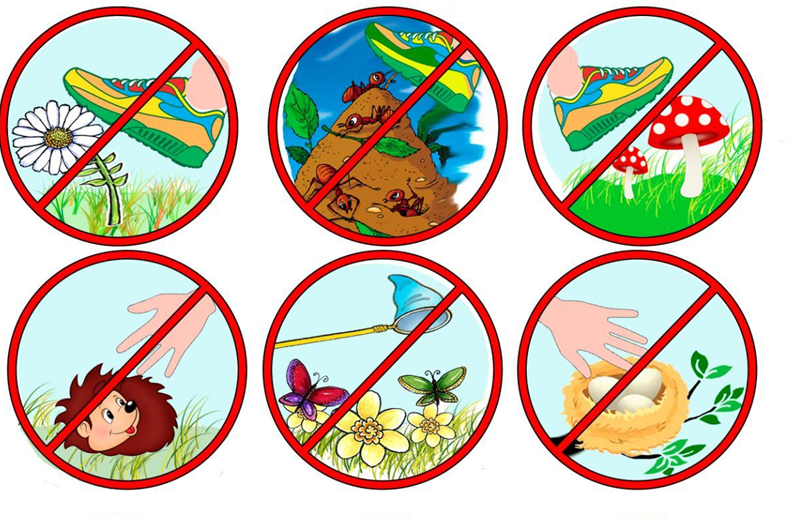 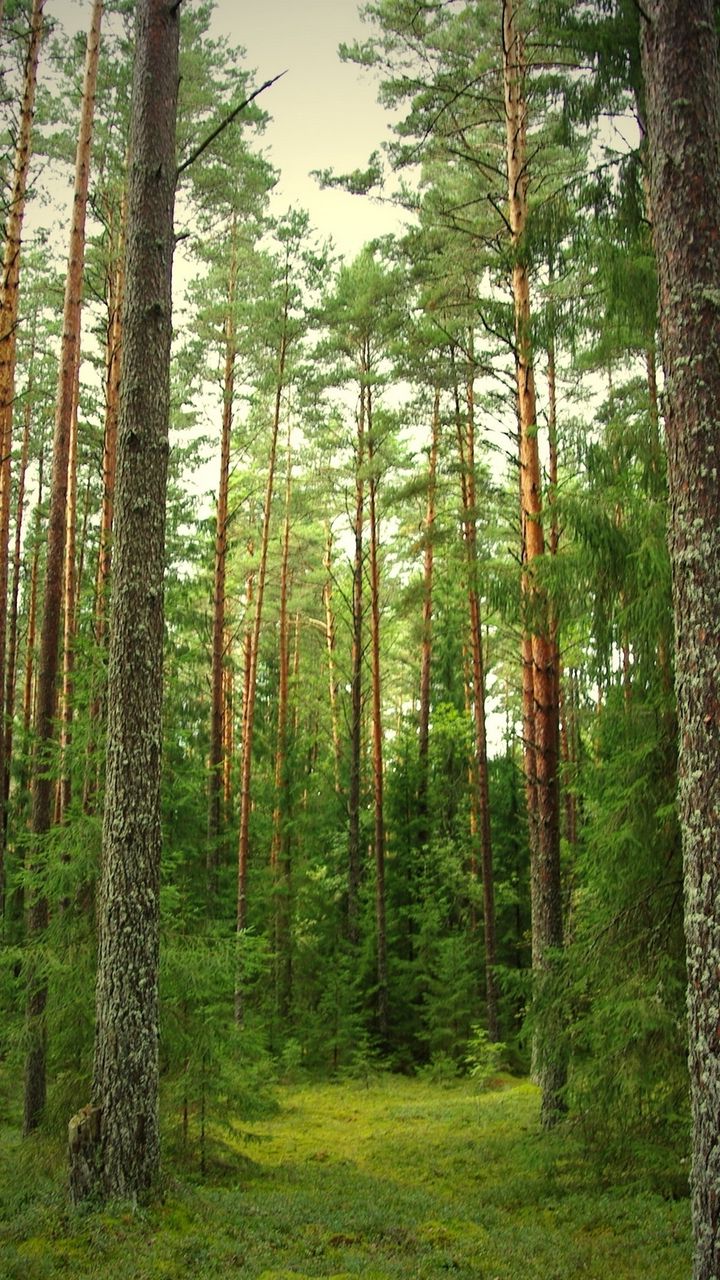 Дорогие ребята, соблюдайте пожалуйста эти просты правила!
И ваши прогулки по лесу будут волшебные и запоминающие!!!